Crafting a programme identity to enhance the student experience Edinburgh Napier UniversityMarch 2013
Sally Brown
http://sally-brown.net
Emerita Professor, Leeds Metropolitan University,
Adjunct Professor, University of the Sunshine Coast, Central Queensland and James Cook University Queensland
Visiting Professor, University of Plymouth and Liverpool John Moores University.
Why is programme level engagement a good idea? To
Ensure that students experience higher education learning as coherent and synergistic rather than a cantonised curriculum of multiple disaggregated components; 
Help programmes become developmental, enjoyable, motivational, stimulating, challenging, inspiring and leading to successful outcomes;
Foster identity and cohort cohesion, with opportunities to develop friendships, become empowered life-wide learners and develop allegiances to one another, the subject and the university.
Why are programme leaders so important? You can:
Provide academic and disciplinary coherence across programmes within which modules offer high levels of diversity;
Locate and share innovations and good practice, both within the programme team and across the wider Pl community:
Build communities of learning among students across year groups;
Strive to assure and enhance quality;
Provide direction and leadership for programme teams to reinforce institutional imperatives (e.g. retention, employability, student engagement).
So how do we get from here… 			to here?
Without….
Stripping out all the joy and enthusiasm with which many enter higher education;
Pushing students into strategic behaviour (Kneale) through which they become progressively focused on modest outcomes? (‘Just tell me what I have got to do to pass: I can’t afford the time to go for a First’);
Filling students with dissatisfaction around their learning experiences, potentially driving them to grievances and litigation;
Making students feel their investment in higher education has been a waste of three years.
Instead
Building each student’s confidence in what they can do, enabling them to have a genuine and positive measure of their capabilities;
Ensuring that the disadvantages with which students enter a course of study are addressed and to some extent redressed during their academic careers;
Enabling intellectual growth, so that graduates are changed for the good by the experience of studying;
Building the foundations for future life experiences including employment, social engagement and personal fulfilment.
Disengaged students
Don’t live up to their potential and fail to achieve their very best;
Make life more difficult for the staff who teach and support them;
Rate their programmes badly in NSS and other satisfaction evaluations;
Drop out of higher education, thereby damaging their own prospects and HEIs’ performance indicators;
HEIs suffer both financially and in terms of their status and reputation from high attrition rates.
Programme leaders can
Work to establish and maintain effective learning environments;
Foster with your teams high levels of student engagement, particularly through integrating key literacies;
Explore how to integrate relevant technologies;
Adopt a programme level approach to assessment (as promoted by the Bradford programme Level assessment project).
To engage students we need to foster the key literacies that students need:
Academic literacy: understanding how higher education works; 
Information literacy: understanding how to locate and, most importantly, select information; 
Assessment literacy: understanding how assessment systems work in universities;
Social literacy: understanding how to work with others using emotional intelligence.
Academic literacy: understanding how higher education works. This includes:
What comprises poor academic conduct;
What plagiarism looks like and how to avoid it;
How to apply for late submission of work and what extenuating circumstances comprise;
Writing for academic purposes (when to use third person or first person, active or passive voice, register, tone and vocabulary);
Reading for academic purposes (including reading for understanding, reading for information, skim reading and seeking quotes to back up arguments).
Helping students understand writing conventions
Devote energy to helping students understand what is required of them in terms of writing;
Work with them to understand the various academic discourses that are employed within the subject/institution; 
Help them to understand when writing needs to be personal and based on individual experience, such as in a reflective log, and when it needs to be formal and using academic conventions like passive voice and third person, as in written reports and essays.
Help students understand what is required with reading
Help them also to understand that there are different kinds of approaches needed for reading depending on whether they are reading for pleasure, for information, for understanding or reading around a topic;
Help them to become active readers with a pen and Post-its in hand, rather than passive readers, fitting the task in alongside television and other noisy distractions;
Give them clear guidance in the early stages about how much they need to read and what kinds of materials they need to focus on.
Information literacy includes the capacity to:
Reference texts and other sources appropriately;
Select from the vast number of sources available;
Understanding how the quality of information is assured;
Using trusted web systems (e.g. using Google Scholar rather than just Google, limits to the trustworthiness of Wikipedia, considering the value of personal postings on websites);
The importance of peer review i.e. what differentiates a peer-reviewed journal article from, for example, a vanity publication.
Assessment literacy: students do better if they can:
Make sense of key terms such as criteria, weightings, and level;
Encounter a variety of assessment methods (e.g. presentations, portfolios, posters, assessed web participation, practicals, vivas etc) and get practice in using them;
Be strategic in their behaviours, putting more work into aspects of an assignment with high weightings, interrogating criteria to find out what is really required and so on;
Gain clarity on how the assessment regulations work in their HEI, including issues concerning submission, resubmission, pass marks, condonement etc
Social literacy: students using emotional intelligence can:
Perceive accurately, appraise and express their own emotions;
Access and/or generate feelings when they facilitate thought;
Understand emotions and emotional thought;
Regulate emotions to promote emotional and intellectual growth.
(after Salovey and Meyer)
Emotional intelligence helps students
Better understand and work with others; 
Employ empathy to achieve the ends they are seeking;
Notice and use non-verbal cues from others;
Productively consider how their own non-verbal cues are being perceived; 
Understand, express and regulate their own of emotions;
Improve their own capacities for flexible planning and creative thinking.
Teachers using emotional intelligence in the classroom can:
Recognise and respond to your own and your students feelings in the classroom, in order to make you both more effective;
Encourage an emotional state in your learners that is conducive to learning, working beyond face-to-face classroom time.
(after Mortiboys, 2005)
Integrating relevant technologies: we can encourage our teams to:
Explore technologies to support administration of programmes, for example, using direct links between assessment activities, gradebooks and student records;
Make resources available through the VLE including reference materials and texts, activities, students individual or shared work;
Provide feedback to students by creating rubrics with marking schemes, including criteria, weighting and other essential elements. Then on screen you can highlight the relevant boxes for each student, add commentaries and feedback (including from a statement bank) as required and click to deliver it directly to students automatically.
Seeking to offer personalised learning pathways
Personalised learning is difficult to achieve in mass higher education (particularly when many are moving to Massive Open Online courses) but may be the USP of HEIs like Napier in the future;
We will need to systematise our approaches to achieve this effectively and efficiently, largely by using technologies;
Conditional activities within a VLE can provide learning pathways which are offered depending on a student’s marks achieved in the last interaction, with successive branching pathways of tasks for each student to complement class activities;
HEIs worldwde are already achieving this.
Some concluding thoughts about the roles of programme leaders
Programme leaders are the glue that provides coherence within programmes;
They deserve institutional and external recognition, potentially through HEA Senior Fellowships;
Supporting and mentoring colleagues, particularly new ones, is crucial but demanding and requires high levels of emotional intelligence;
Focussing on the student experience at course level pays dividends in terms of student satisfaction, retention and achievement (which is ultimately what the job is all about!).
These and other slides will be available on my website at www.sally-brown.net
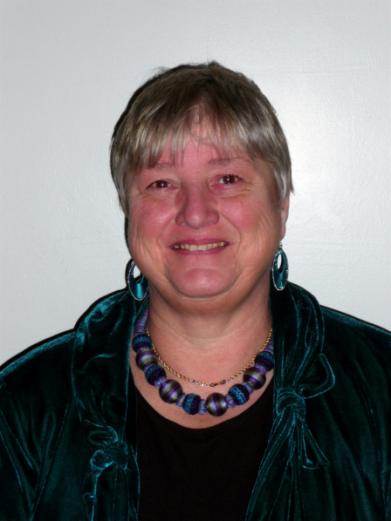 Useful references
Higher Education Academy (2011), UK Professional Standards Framework , available from: http://www.heacademy.ac.uk/ukpsf.
Johnston, J. F., Uline, C. L. (2010) Preparing Educational Leaders to close achievement gaps, Theory into Practice, 44 (1) 45-52.
Johnston, V. & Westwood, J. (2007) Academic leadership: developing a framework for the professional development of programme leaders, Higher Education Academy, http://www.heacademy.ac.uk/assets/documents/johnston_final_report.pdf
Milburn, P. (2010) The role of programme directors as academic leaders, Active Learning in Higher Education, 11 (2) 87-95
Further references
Saving our Students (SoS) embedding successful projects across institutions, Project Report York: Higher Education Academy.
Mortiboys, A. (2005) Teaching with emotional intelligence, Abingdon: Routledge. 
Programme Level Assessment (PASS) project
http://www.pass.brad.ac.uk/
Salovey, P. and Meyer, J. (1990) Emotional Intelligence, Imagination, Cognition and Personality Vol 9 (3) 185-211.
Yorke, M. and Longden, B. (2004) Retention and Student Success in Higher Education, Maidenhead, Open University Press.